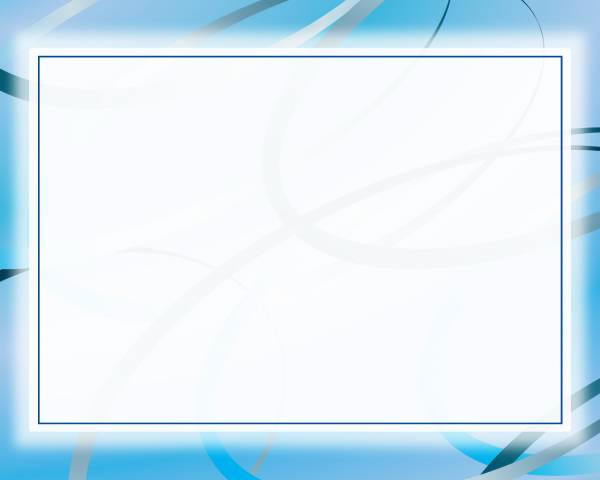 Сім’я. Склад сім’ї. Обов’язки в сім’ї. Шанобливеставлення дочленів сім’ї
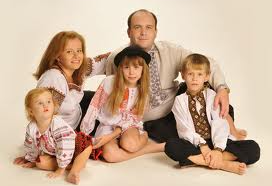 Давиденко Мирослава Іванівна, вчитель початкових класів Черкаської загальноосвітньої школи  І – ІІІ ступенів № 32
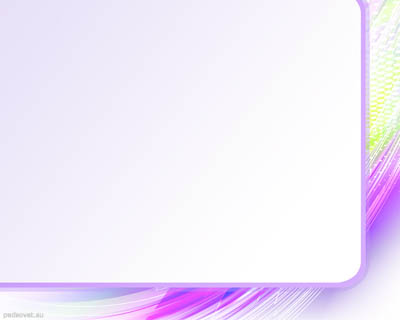 7’Я
сім’я
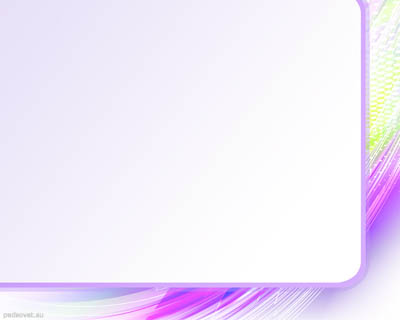 Сім’я
Склад сім’ї. 
Основні обов’язки в сім’ї.
Поштиве ставлення до членів сім’ї.
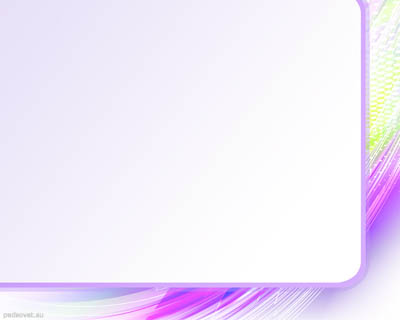 Загадки
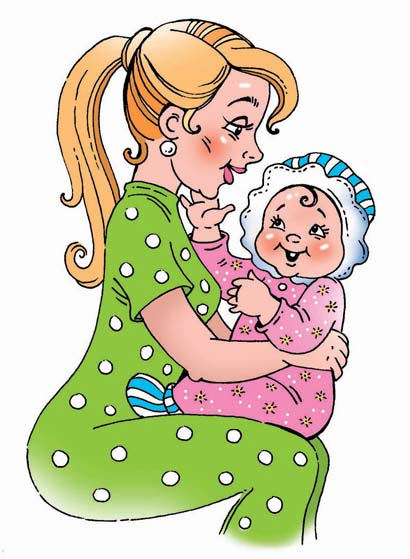 Найрідніша, наймиліша,
Всіх вона пестить, тішить.
Завжди скрізь буває з нами.
Відгадайте: хто це?

Мама – берегиня сім’ї.
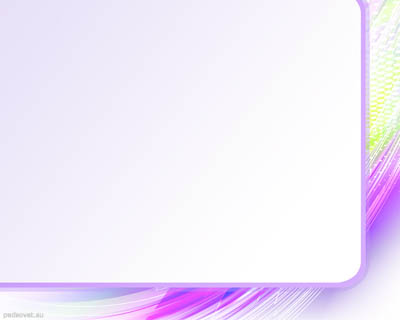 Сильний, добрий, справедливий,
Біля нього ми щасливі.
Знає, вміє він багато.
Гордимось, бо це наш…


Тато – захисник сім’ї.
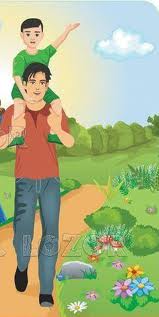 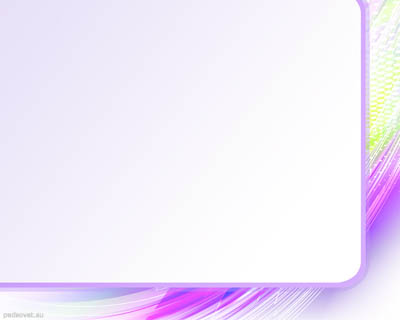 Хитрі очі, дві косички.
У веснянках ніс та щічки.
Непосида невеличка
Називається ….

сестричка
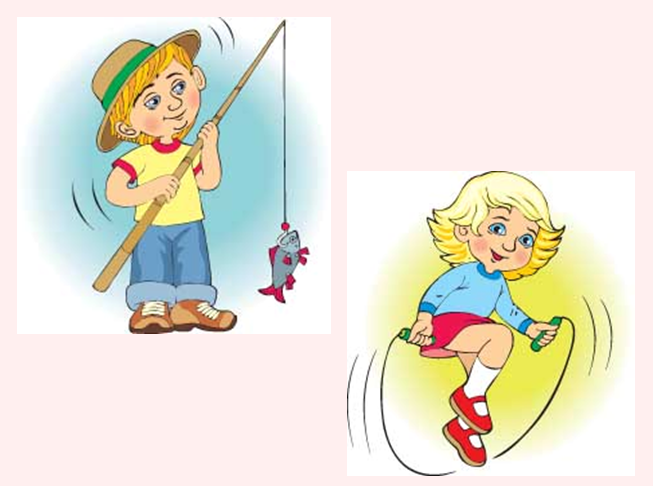 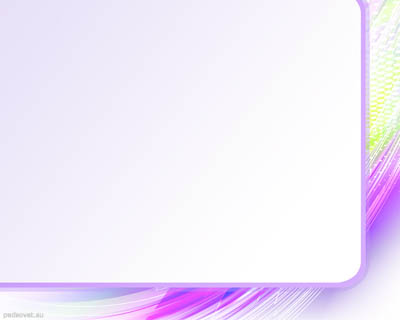 З ним ніколи не сварюся,
Іграшками поділюся.
Буду з ним дружити, грати.
Познайомтесь, це мій …

 братик
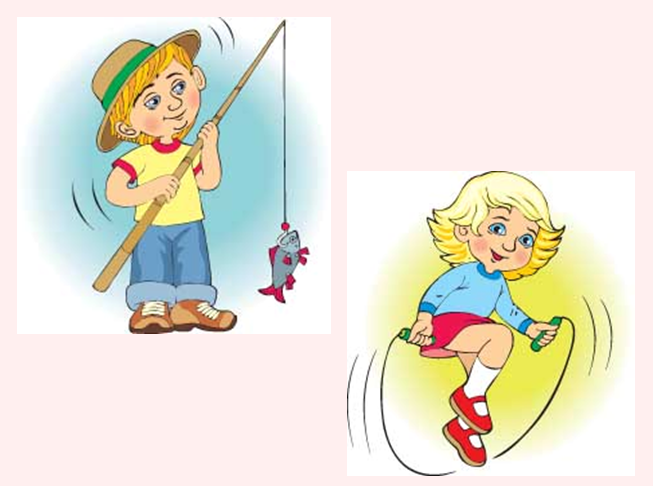 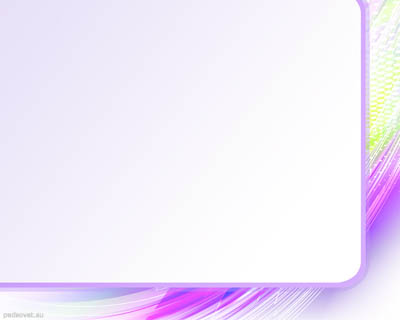 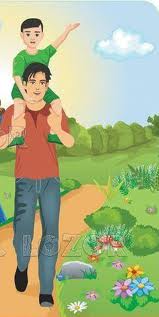 Сім’я – це гніздечко любові і тепла для кожного з нас
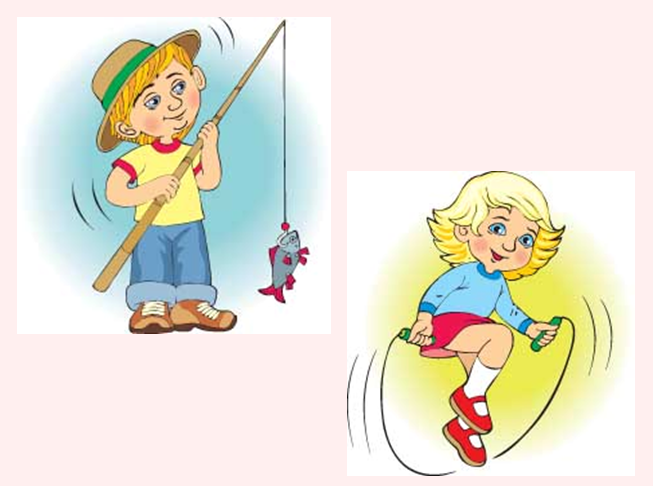 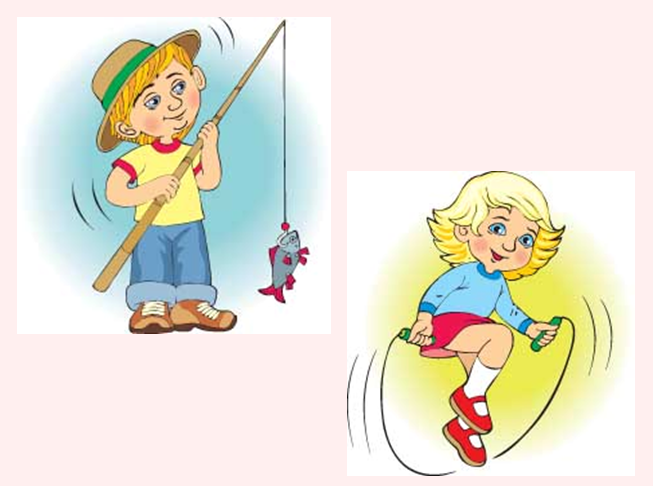 Сім’я – це мама, тато і діти.
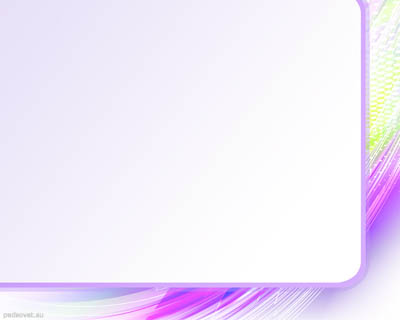 Аукціон слів( добери слово ознаку)
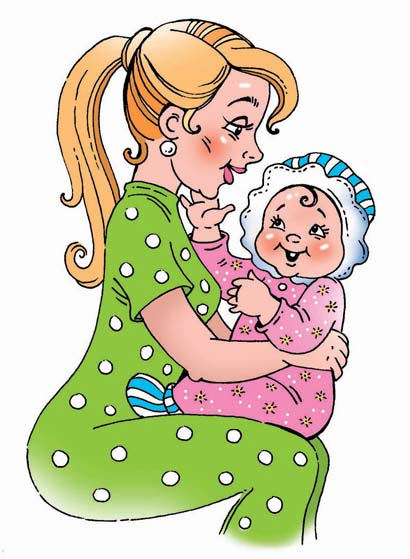 турботлива(ий)
життєрадісна(ий)
працьовита(ий)
добра(ий)
лагідна(ий)
мужня(ій)
терпляча(ий)
сильна(ий)
ніжна(ий)
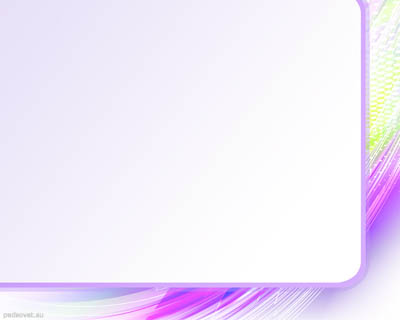 З’єднай частини прислів’їв
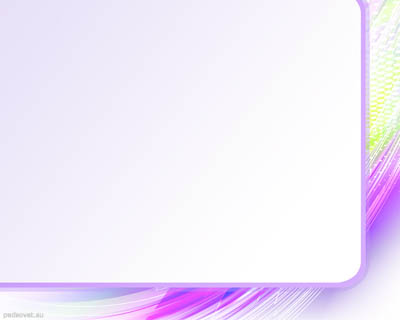 На сонці тепло,
а дитина матері.
Ластівка радіє весні,
а матері боляче.
Дитина плаче,
вірно порадить.
Лише мати
а біля матері    добре.
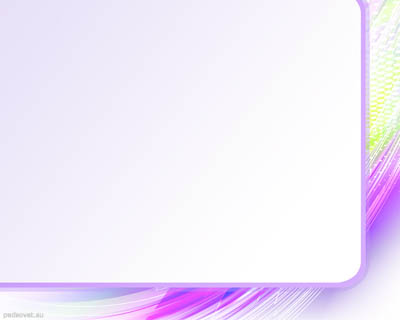 Збери слово
Я
О
О
З
Б
В’
О
К
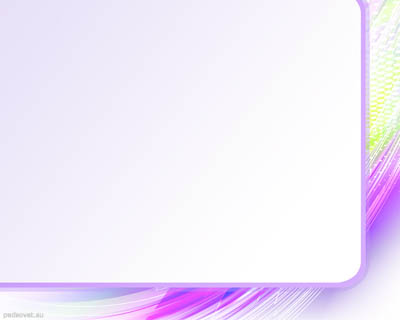 ОБОВ’ЯЗОК – це те, 
що ти маєш робити, аби бути корисним собі або іншим.
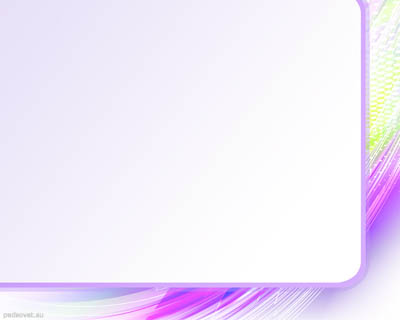 Обов’язки батьків
Робота батьків
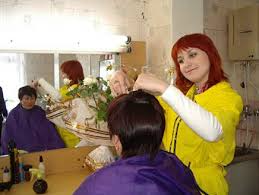 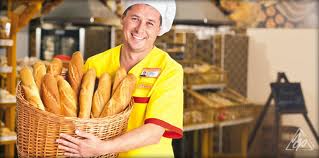 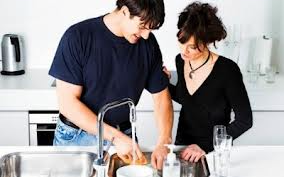 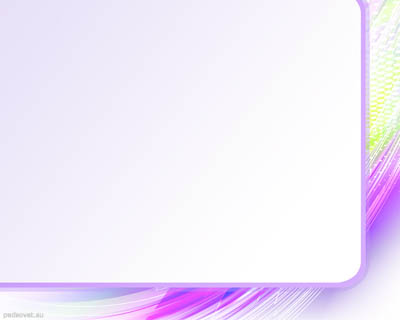 Обов’язки батьків
Турбота про дітей
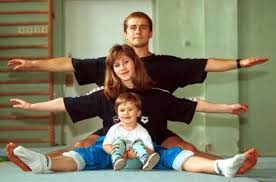 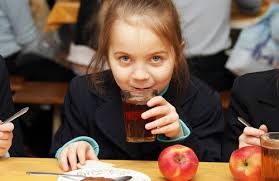 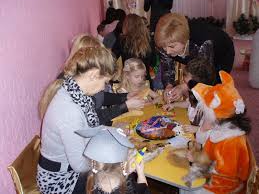 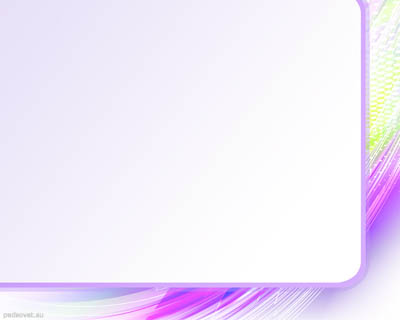 Обов’язки дітей
Посильна допомога старшим
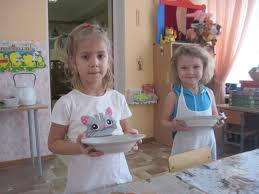 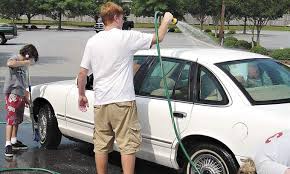 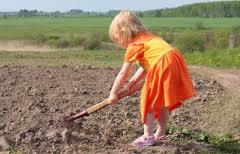 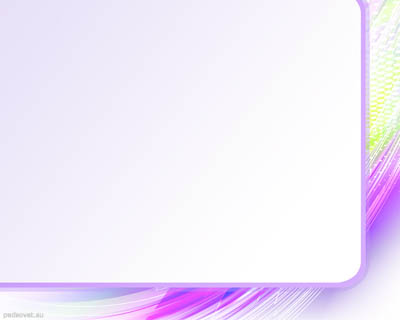 Обов’язки дітей
Добре вчитися у школі
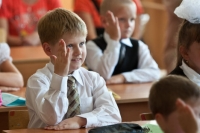 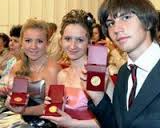 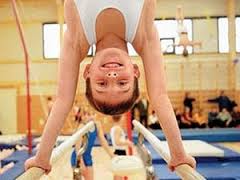 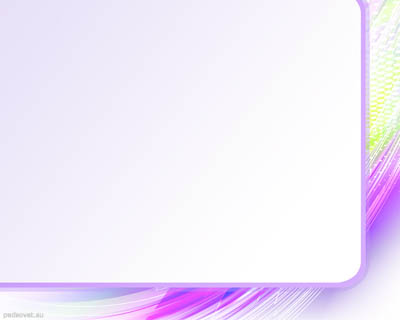 Добери правильну відповідь
а) Якщо батьки прибирають у квартирі, я...
   побіжу на вулицю гратись;
   займусь улюбленою справою;
   із задоволенням буду допомагати.
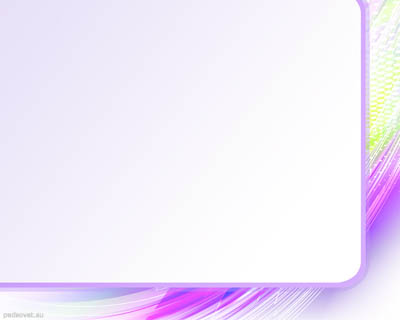 Добери правильну відповідь
б) Якщо у батьків був важкий день, то вихована дитина…
   затіє шумні ігри;
   запропонує допомогу в хатніх справах;
   буде вередувати.
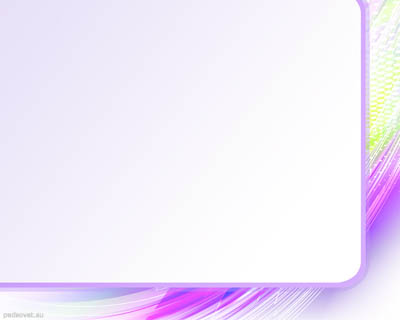 Прочитай і поясни прислів’я
Ша
бать
ку,
й







.
ка
нень
нуй
бу
то
скрізь
день
де
бі
гла
ко
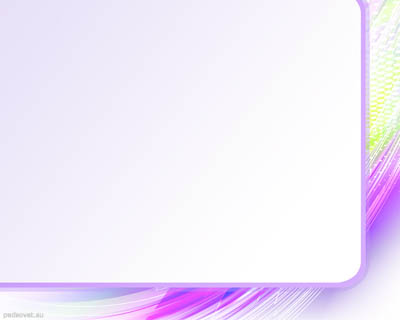 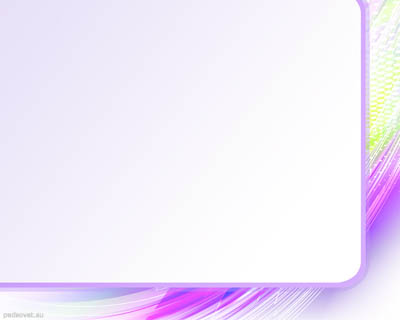 “ Бути хорошою людиною, принести щастя батькові і матері, не допускати,
щоб старість їх стала горем, - нехай все це стане бажанням твого життя. ”

В.О. Сухомлинський
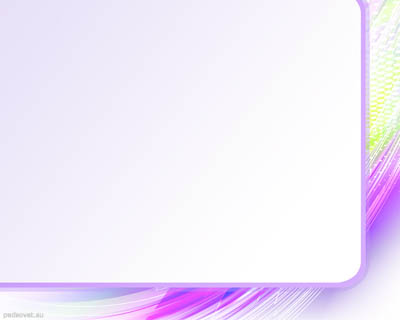 Список використаних джерел
Будна Н.О., Гемзюк О.Р., Майхрук М.І., Тітченко О.М. Я і Україна. Природознавство. 3 клас. Посібник для вчителя – Тернопіль: навчальна книга – Богдан, 2011. – 112 с.
Діптан Н.В. Я і Україна. 2 клас: Розробки уроків/ Н.В.Діптан, А.А. Назаренко, Л.П. Хитяєва. – Х.: Веста, 2009. – 240 с.
Ісаєнко О.В., Павлюк І.Ю. Я і Україна. Практичні роботи. 2 клас. – Х.: Країна мрій, 2009. – 64 с.
Інтернет ресурси:www.malunok.com.ua; bydrvo.dn.ua.